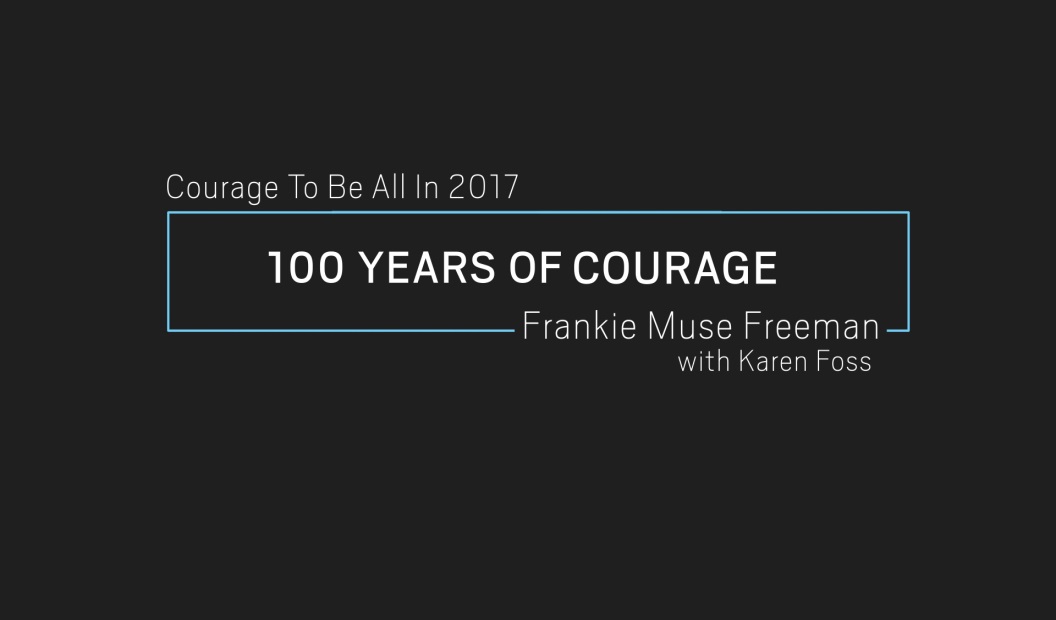 Objectives
Identifying how to apply your past experiences to help you be a courageous leader
Gaining insight on how to listen from another person’s view point
Gaining insight on what motivates us and our team
Discussion Question 1
Why is courage such a significant part of leading from where we are (i.e. leading in our schools, our churches, our home, or our workplace)?
[Speaker Notes: Possible Answers:
Leadership has nothing to do with rank, it is about responsibility.
Courage provides the framework necessary to build a strong foundation.
Leadership is a skill that takes practice and courage – if you have courage, you can lead from anywhere, including where you are.
Courage is not some deep internal strength; it comes from the support we get from others.]
Discussion Question 2
Acts of courage can happen on the grand scale and on the smaller, day-to-day life level. 

Can you share an example of how a past experience helped you courageously address a challenge?
[Speaker Notes: Possible Answers:
• I stood up for others.
• Helping others to help them thrive, learn and grow.
• Engaging in a new experience.
• Signing up for a new class that challenges or intimidates you.
• Learning from a failed attempt, but tried again with success.

NOTE: If no one has experienced this, ask: 
Have you ever wished you would have taken action? What held you back/ prevented you from taking action?
	o I didn’t want to risk being judged negatively by others.
	o I was afraid of the repercussions.]
Discussion Question 3
Please share a time when you had to put aside your own viewpoint to see things from another person’s point of view? 

What did you learn from that experience?
[Speaker Notes: Possible Feedback:
I realized the person was bit unkind, stubborn, or even unreasonable based upon his/her own perspective and own experience.
I learned other people are reacting to the situation with the experience or knowledge they have.
I learned people have different opinions from my own and they may have good reasons to hold those opinions.]
Discussion Question 4
Think about something you are passionate about or that moves you. 

What would motivate you to take action?
[Speaker Notes: Possible Answers:
• Having personal beliefs inspires me to take action and push through obstacles.
• Setting specific goals helps me achieve those goals and gives me what I need to continue my efforts.
• Making a commitment and being accountable to a specific team or another person helps me to do well because I do not want to let 	others down.
• Having something happen to me, a family member, friend or my community that I wanted changed.]
Discussion Question 5
A comment was made in the interview that we won't always agree with others. 

What could we do if we didn't agree with someone, but we still have to work with them?
[Speaker Notes: Possible Feedback:
People may have good reasons to hold those opinions. I could try to understand why they hold the views they do so we could move past our disagreement.
People may be reacting to the situation because of a past experience they've had. I may have to acknowledge that we will never see it the same way.
We may have to respectfully agree to disagree in order to get our work complete.]
Objectives
Identifying how to apply your past experiences to help you be a courageous leader
Gaining insight on how to listen from another person’s view point
Gaining insight on what motivates us and our team
Thank you for participating!